Создание диалоговых окон в VB
Вывод сообщений - MsgBox
Для вывода какого-нибудь сообщения используется оператор:
MsgBox ("А теперь считайте в уме!")
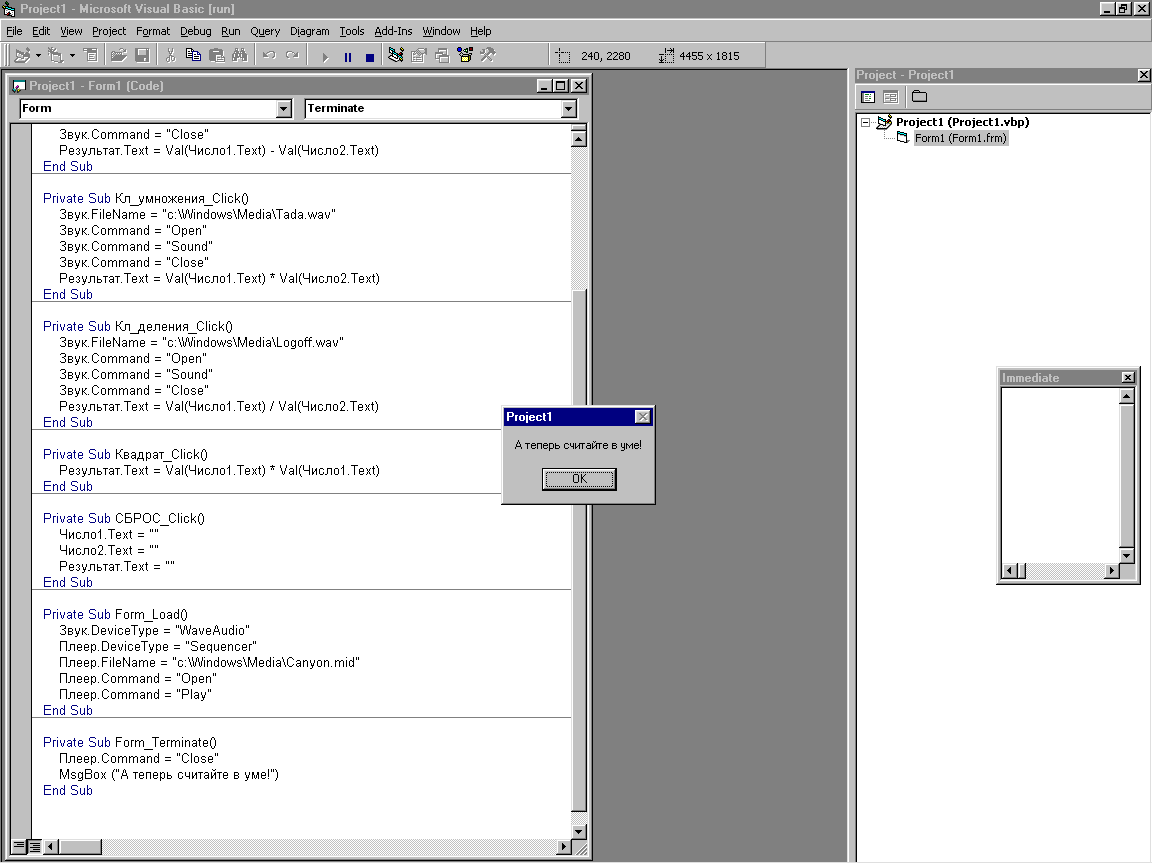 Функция MsgBox
Задача: В текстовом поле Visual Basic для нашей пользы печатает, сколько будет дважды два. После чего, заботясь о нашем зрении, он выводит следующее окно сообщения: При нажатии на Yes шрифт увеличивается, при нажатии на No ничего не происходит. 
Вот программа:
Private Sub Command1_Click()
    Text1.Text = 2 * 2
    y = MsgBox ("Не мелковат ли шрифт?",   vbQuestion + vbYesNo,   "Забота о пользователе")
    If  y = vbYes  Then  Text1.FontSize = 20
End Sub
Константы
Константы для задания внешнего вида окна сообщения: VbCritical, vbQuestion, vbExclamation, vbInformation.
Константы для задания кнопок в окне сообщения: VbOKOnly, vbOKCancel, vbAbortRetryIgnore, vbYesNoCancel, vbYesNo, vbRetryCancel.
Константы для задания значения функции MsgBox после нажатия на кнопку: vbOK, vbCancel, vbAbort, vbRetry, vbIgnore, vbYes, vbNo.
InputBox
Функция
a = InputBox("Введите ширину прямоугольника", "Ввод данных")
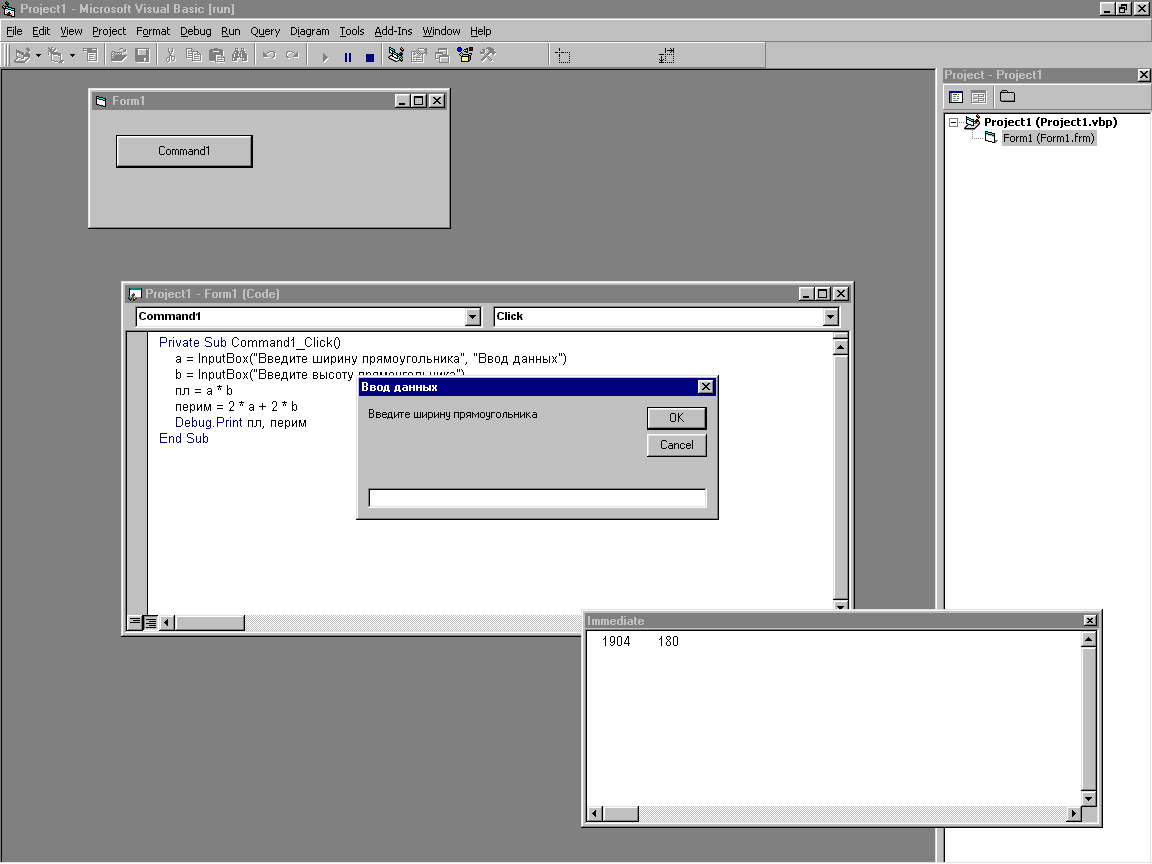 Функция преобразования символьной переменной в числовую
Val  - сокращение от Value - величина, численное значение.
Например::
Label1.Caption = Val(text1.Text) + Val(a)
CSng(А) – преобразование в целые числа
Например::
Label1.Caption = CSng (text1.Text) + CSng (a)